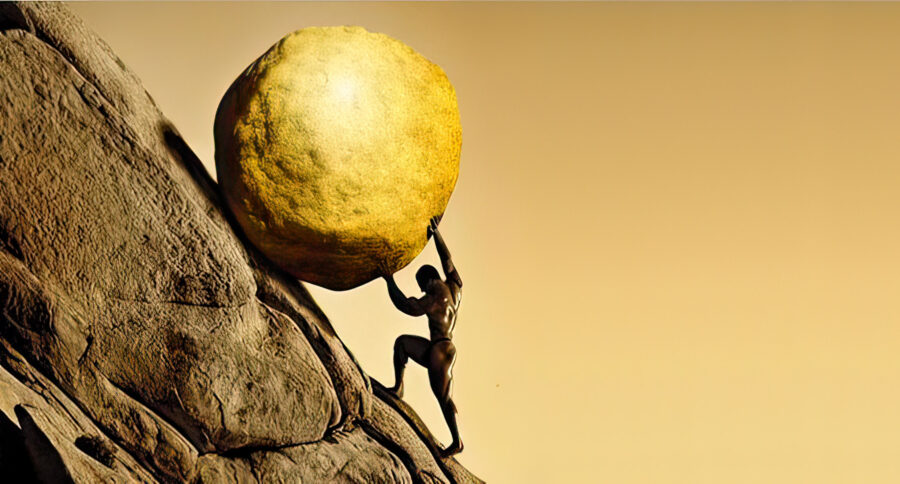 The Pursuit of Meaning Sans Destruction

Kevin Nguyen 
ENGL 112
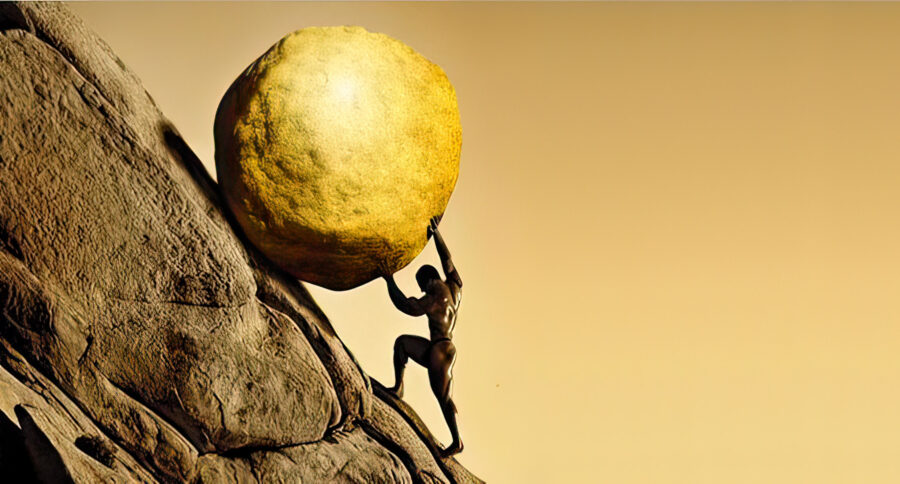 Rationale
Crisis of meaning
Young adults can’t look to authorities to make decisions for them
Canonical Work
Albert Camus’ The Stranger
Finding Meaning in a Meaningless World 
Revolting against circumstances
Limitations
 Too individualistic
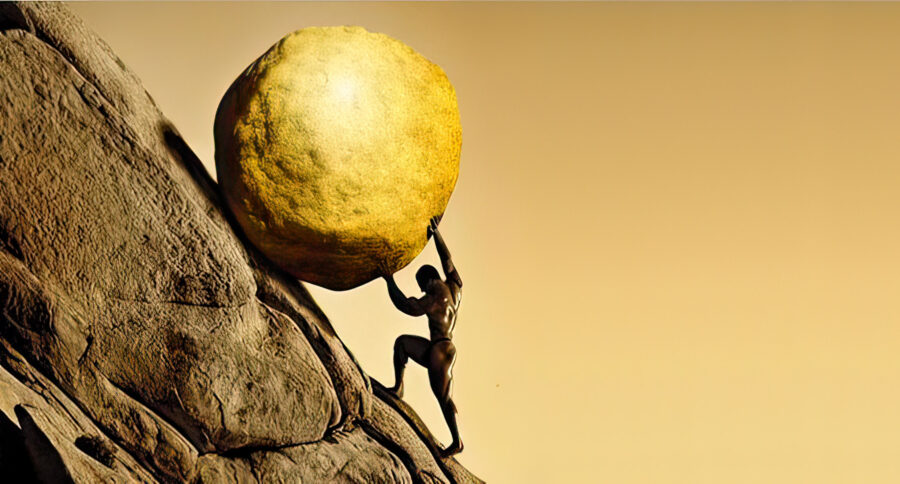 YA Wednesday
“...my students were amazing, but lacked depth, perception, and the ability to view the world as a spectrum: a place of solace where every person, no matter what ethnicity or color, could belong and most importantly, share authentic truths with the world - allowing us all to learn from their narratives” - Darius Phelps
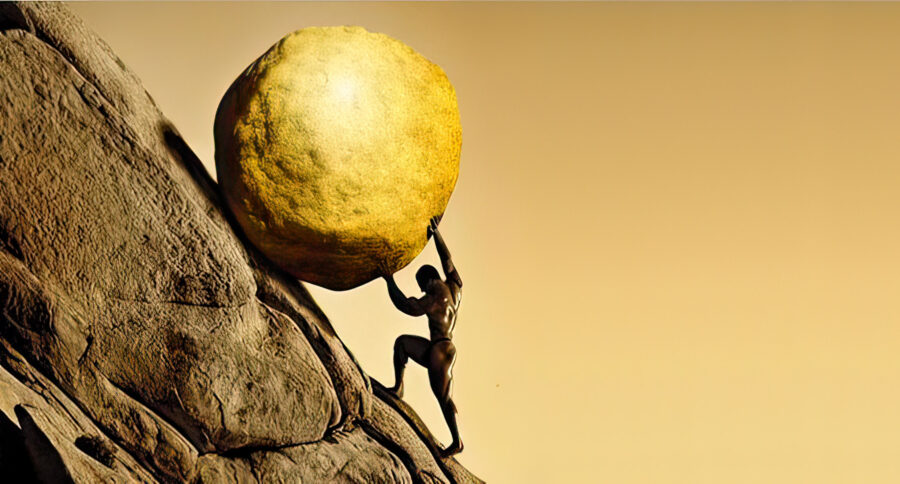 Brief Summary of The Stranger
Meursault attends his mother’s funeral, but does not mourn her
His friend Raymond abuses his girlfriend, Meursault agrees to testify against her
Girlfriend’s brother confronts them at the beach, Meursault shoots him
Found guilty of murder, punishment is beheading
Offered a chance to appeal verdict and be free of sin by chaplain, refuses
Becomes happy after forgoing hope
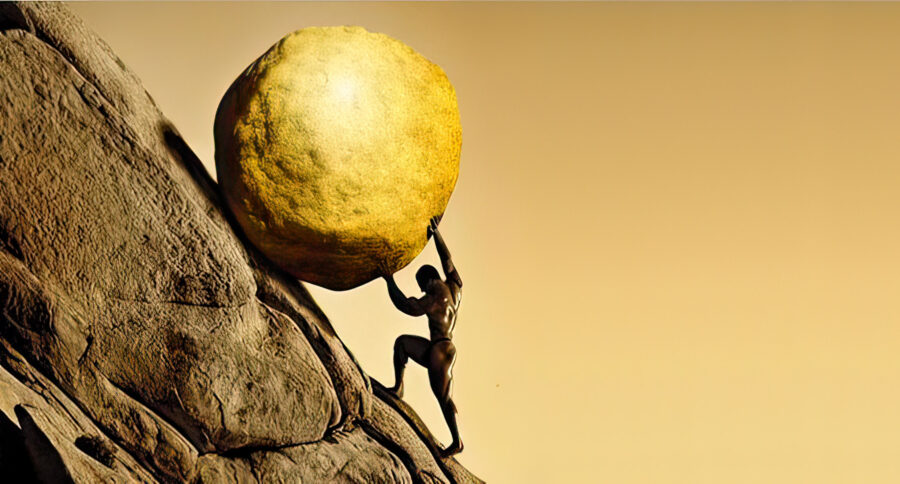 “Into” the Text
“Kimochi Warui”
By Car Seat Headrest
Hey Will, why don’t you cut the shit
And tell me who you’re fighting for?
If you’re not taking care of yourself
Then what are you here for?
I used to think there was an answer
In the music of my youth
But I just read Brian Wilson’s biography
And now I know the truth

Because his father never loved him
And the band just wanted the money
And Dennis was an alcoholic
Who drowned looking for treasure
And everyone who was around him
Just gave him drugs and took his money
He was dependent on social acceptance
Just like every other human

And now I’ve got no one to pray to
And now I’ve got nowhere to stay the night
And it’s hard to be here at all
I have no faith in life to leave me satisfied
I’ll have these doubts and worries until the day I die
And I will not go to heaven and I will not go to hell
I have no faith in death to be anything at all

I feel sick 
I don’t feel well
What a disgusting feeling
I don’t like this feeling
How disgusting
This feeling sucks
Some of these things are symptoms 
And some of these are being human

And now I’m torn between 
Trying to be a better man
And trying to accept the man I am

The people that I’ve talked to 
And the books that I’ve read
And the TV shows and movies that I’ve seen
Are all I have to turn to 
To learn how to live
But when? When? When? When?
When? When? When will I ever learn?
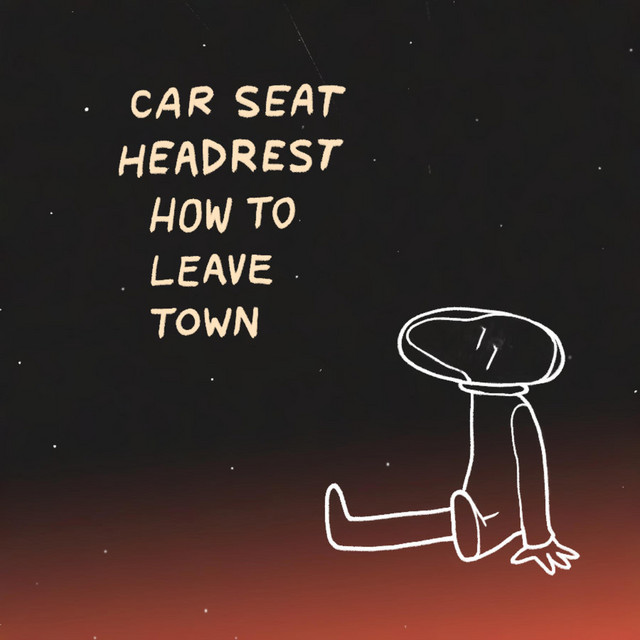 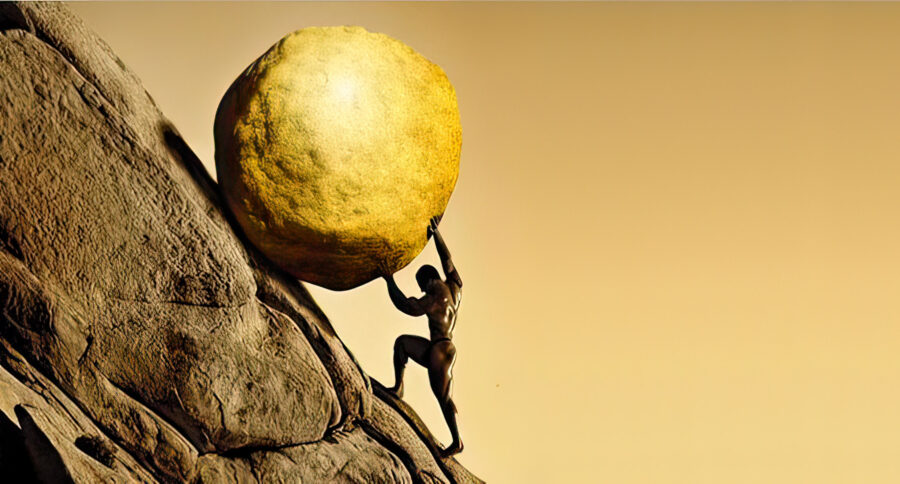 “Through” the Text
Introduce students to absurdism & psychoanalytic theory through YouTube videos
Group discussion on how concepts relate to their lives
As students read the text, keep track of instances worth psych analysis & absurdism on classroom chart

Socratic Seminar Example Questions
How do the Id, Ego, and Superego influence Meursault’s actions?
In what ways does Meursault change by the end of the novel? 
How does the absurdist concept of the authenticity and bad faith relate to your own experiences?
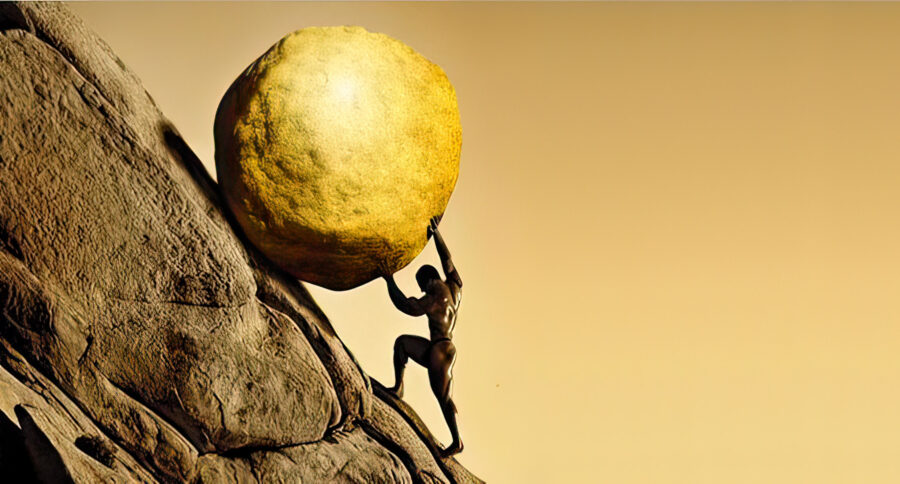 “Beyond” the Text
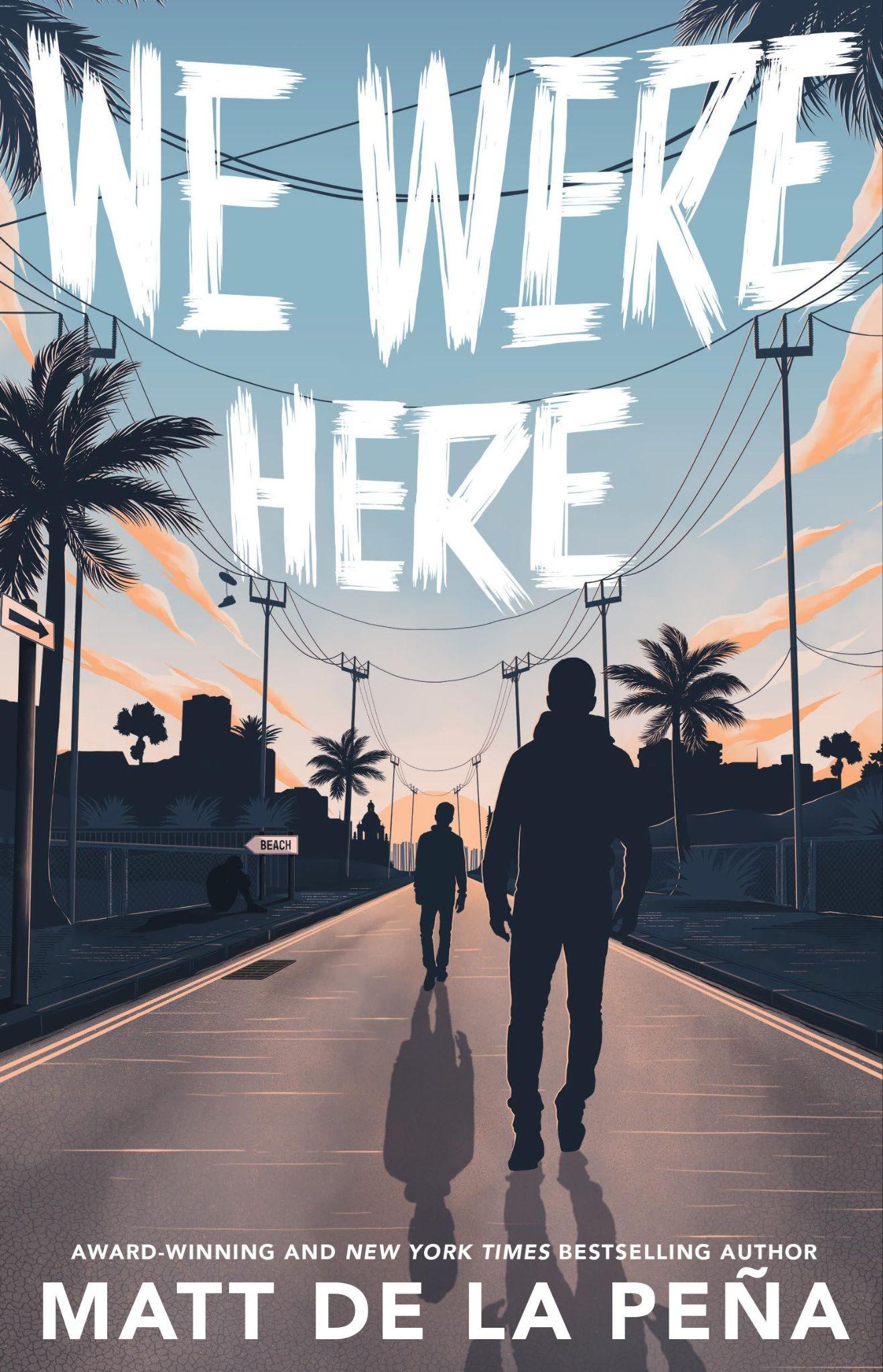 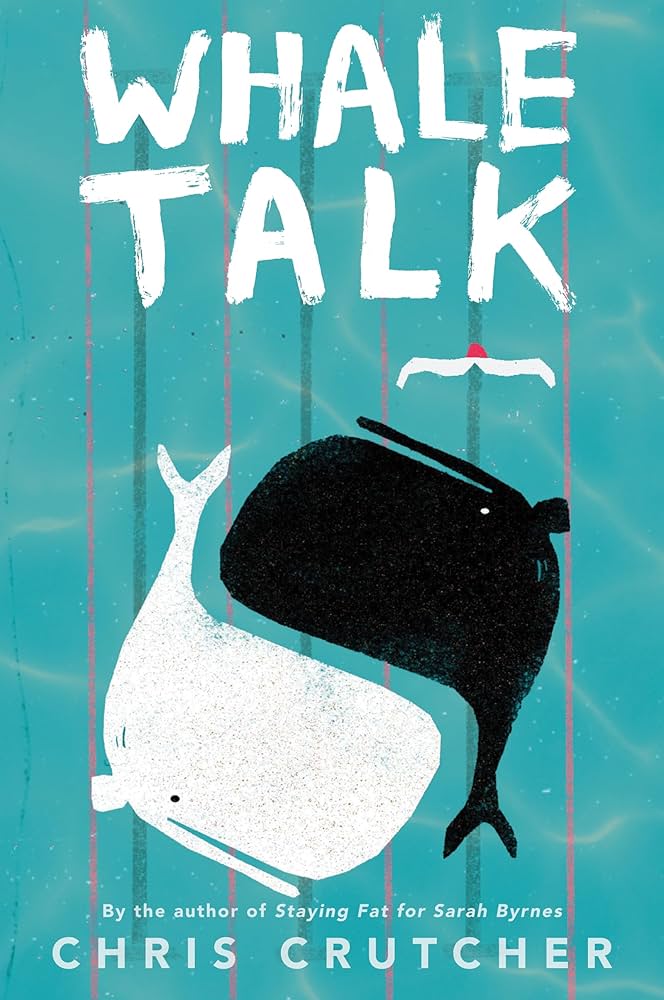 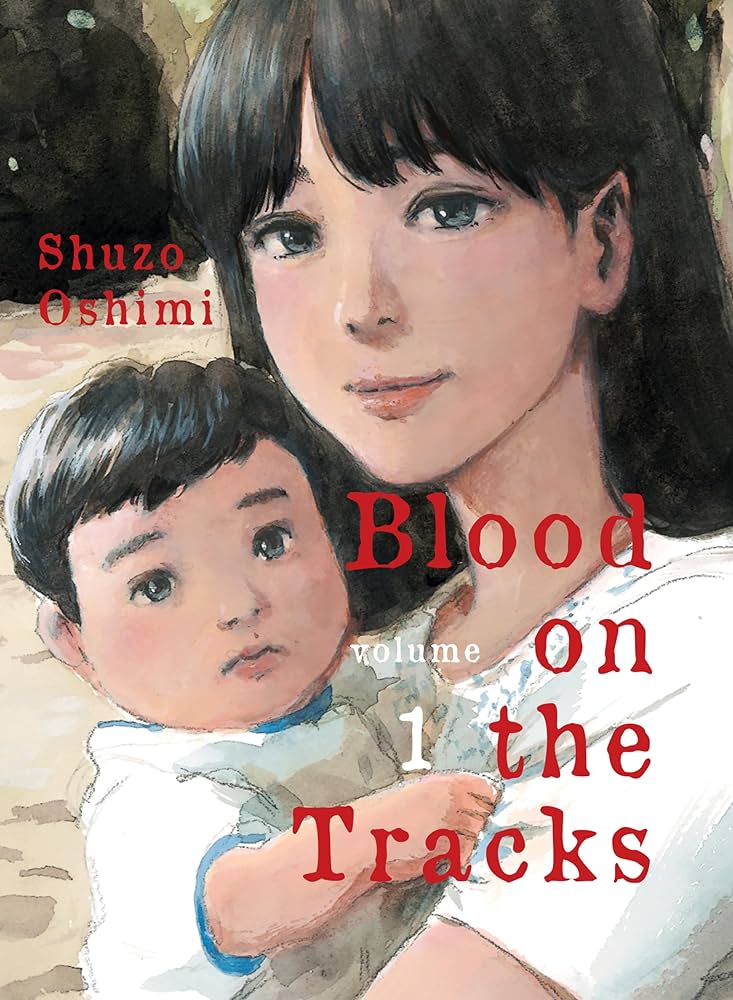 We Were Here
Matt de La Peña
Whale Talk 
Chris Crutcher
Blood on the Tracks
Shuzo Oshimi